Прямая речь. Диалог
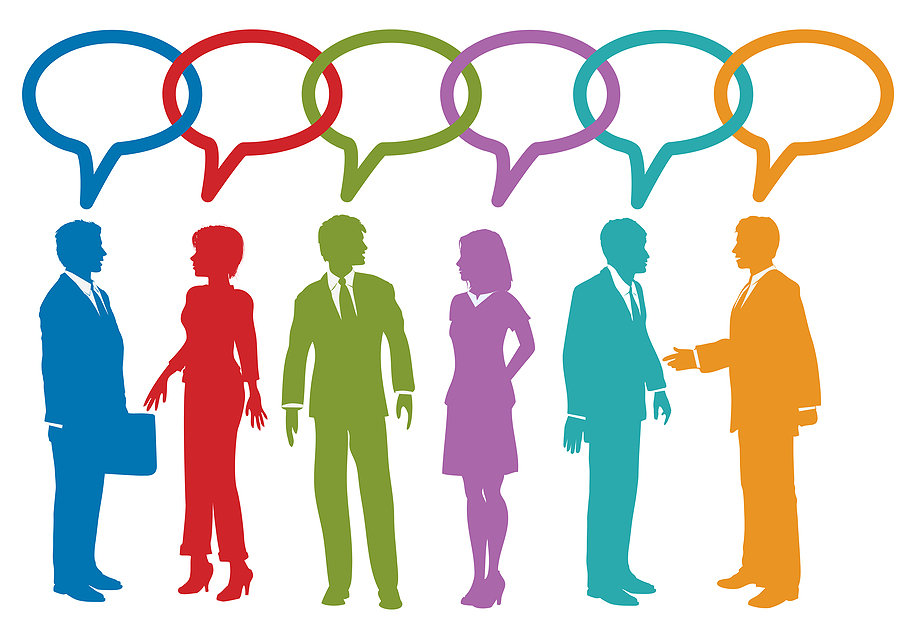 Язык – хранилище человеческой мысли. Он осуществляет связь времён, поколений…
Предложения с чужой речью
Чужая речь – это высказывание другого лица, включённое в авторское повествование. 
Слова, вводящие чужую речь, называются словами автора.
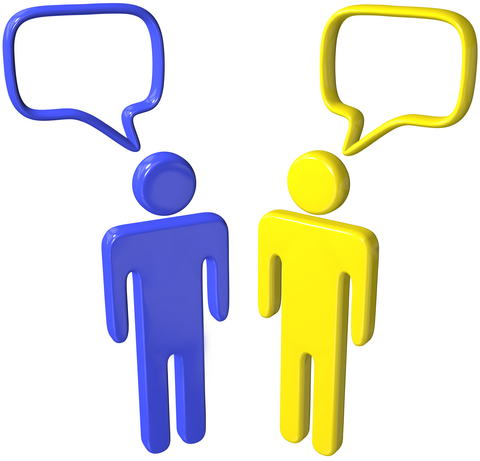 Способы передачи чужой речи
Для передачи чужой речи существуют 
следующие способы: 

Прямая    речь                   
Цитаты        
Косвенная речь 
 Диалог
Предложения с ПРЯМОЙ РЕЧЬЮ
Прямая речь – это передача чужой речи, сохраняющая её содержание и форму. С помощью прямой речи создаётся впечатление подобия точности воспроизведения чужой речи.
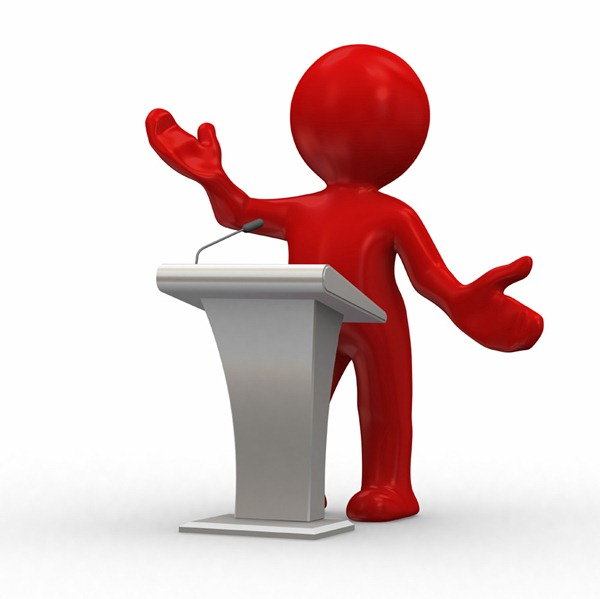 Знаки препинания в предложениях с прямой речью
Прямая речь ПЕРЕД словами автора:

1. [«         », - а.]


2. [«         » - а.]


3. [«         » - а.]
ПРИМЕРЫ:

«Спасибо, что всё это рассказала», - глухим голосом сказал Олег.

«Интересно, что будут читать мои правнуки?» - писал Лев Толстой.

«Ой, да тут глубоко!» - со смехом сказала она.
П
П ?
П!
Знаки препинания в предложениях с прямой речью
ПРИМЕРЫ

Тут Мишка говорит : «Не надо спорить. Сейчас я попробую».


Алёнка говорит : «Спорим, не подойдёт?»



Мишка кричит : «Здорово получается!»
Прямая речь ПОСЛЕ словами автора:

1. А : «         ».



2. А : «         ».


3. А : «         ».
П
П?
П!
Знаки препинания в предложениях с прямой речью
ПРИМЕРЫ

«Послушайте, товарищ Ложкин, - возмутился я, - вы где-нибудь учились?»

«Гуси летят, - с удовольствием говорит Ростовцев. – Сейчас целый косяк видел».
«Что вы говорите? – воскликнула Марья. – Как это странно!»

«Здравствуйте, товарищи! – крикнул он им. – Здорово».
Прямая речь РАЗРЫВАЕТСЯ словами автора:
1. «[ П, - а, - п? ]»

2. «[ П, - а. – П ]».

3. «[ П? – а. – П! ]»

4. «[ П! – а. – П ]».
Диалог
Диалог – это разговор двух, реже нескольких лиц (диалог – от греч. «диалогос» - разговор, беседа).
              Диалог состоит из реплик. 
Реплика – это слова, обращённые к собеседнику.
              На письме реплики разных лиц обычно даются с новой строки. Перед каждой репликой ставится тире.
Пример диалога
У меня зазвонил телефон.
 - Кто говорит?
 - Слон.
 - Откуда?
 - От верблюда.
 - Что вам надо?
 - Шоколада.
 - Для кого?
 - Для сына моего.
Практика
Упражнение №1.
              Вставьте пропущенные знаки препинания в предложениях. Составьте схемы предложений 2 и 4
?-
,
А   где   мой   товарищ     промолвил   Олег     Скажите      где   конь   мой   ретивый
Да…    сказал   он   и   резко   повернулся   ко   мне        посмотрим
Что   же, ты   рад    спрашивала   Наташа     Я   так   теперь   спокойна   счастлива      Очень   рад      отвечал  Николай     Он   отличный   человек
Ромашов   насторожился   и   глядя   не   на   Петерсона   а   на   председателя   ответил   грубовато      Да   бывал   но   я   не   понимаю   какое это   отношение   имеет   к   делу
         
             2. [«П… - а, - п»].                4. [А : «П»].
. -
«
»
?
,
«
-
,-
» .
«
?-
. -
. -
,
».«
, -
».
,
,
,
,
: «
,
,
».